French 1 Chapitre 2
Vocabulaire 2
aller à la piscine – to go to the pool
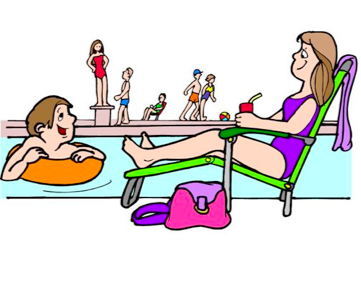 aller au café – to go to the café
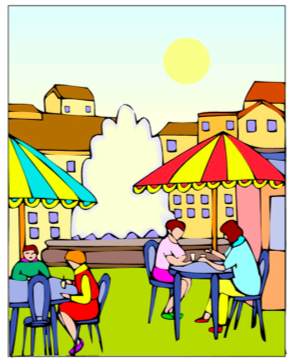 aller au cinéma – to go to the moviesvoir un film – to see a movie
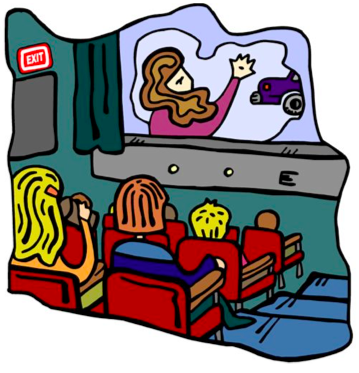 le ballon – ball
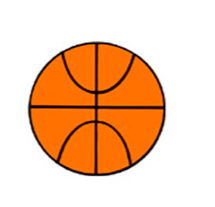 la batte – batla balle – ball
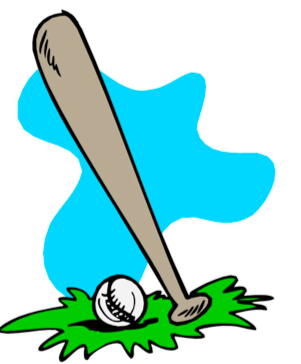 la bibliothèque – library
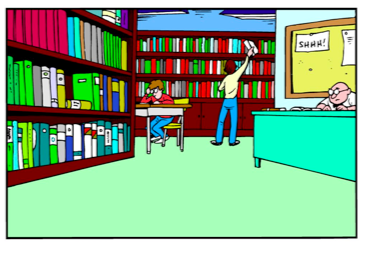 le centre commercial – mall
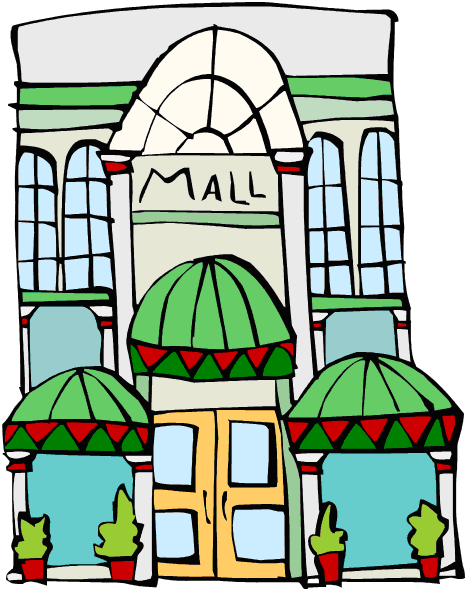 danser – to dance
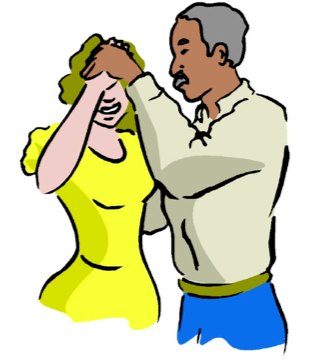 discuter (avec des amis) – to chat (with friends)
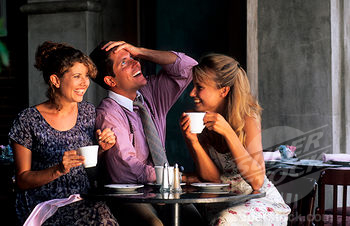 faire du sport – to play sports
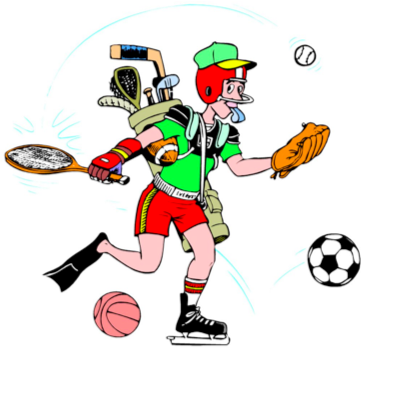 faire la fête – to party
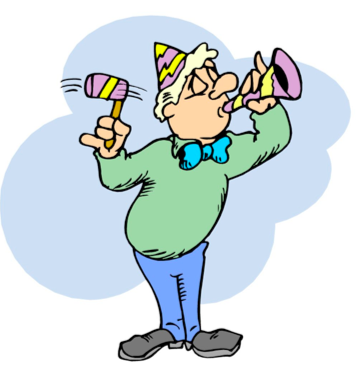 faire les magasins (m.) – to go shopping
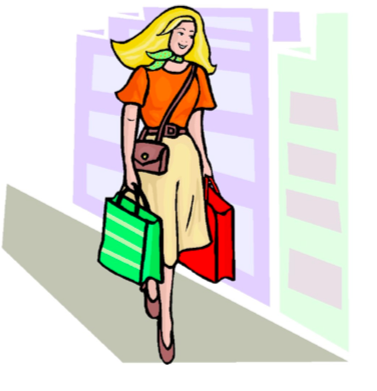 faire un pique-nique – to have a picnic
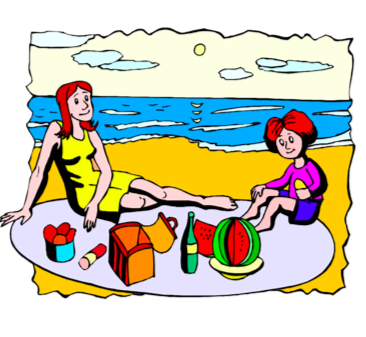 jouer au base-ball – to play baseball
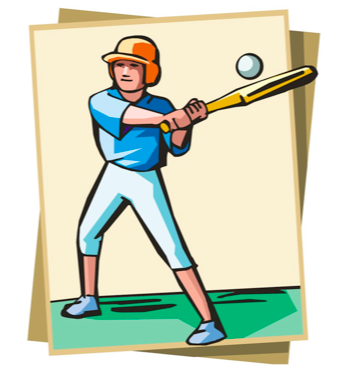 jouer au foot(ball) – to play soccer
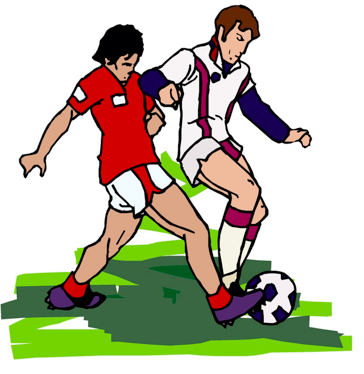 jouer au football américain – to play football
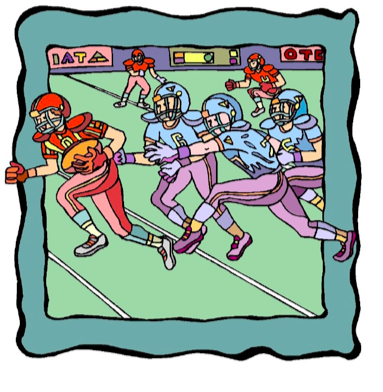 jouer aux cartes – to play cards
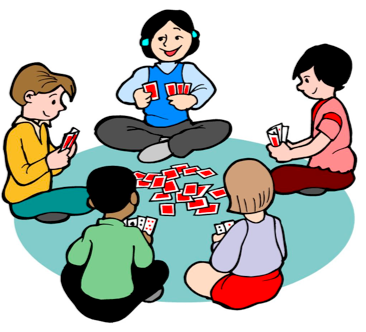 jouer aux échecs – to play chess
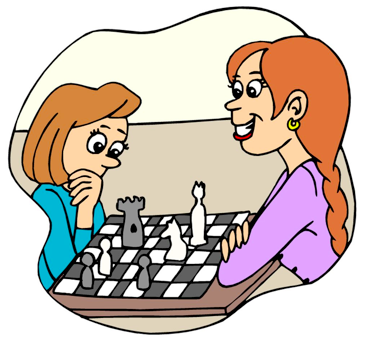 le lycée – high school
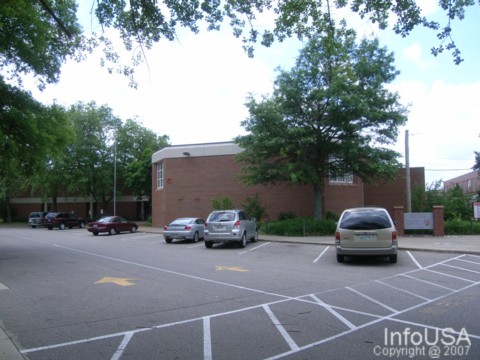 La Maison des jeunes et de la Culture (MJC) – recreation center
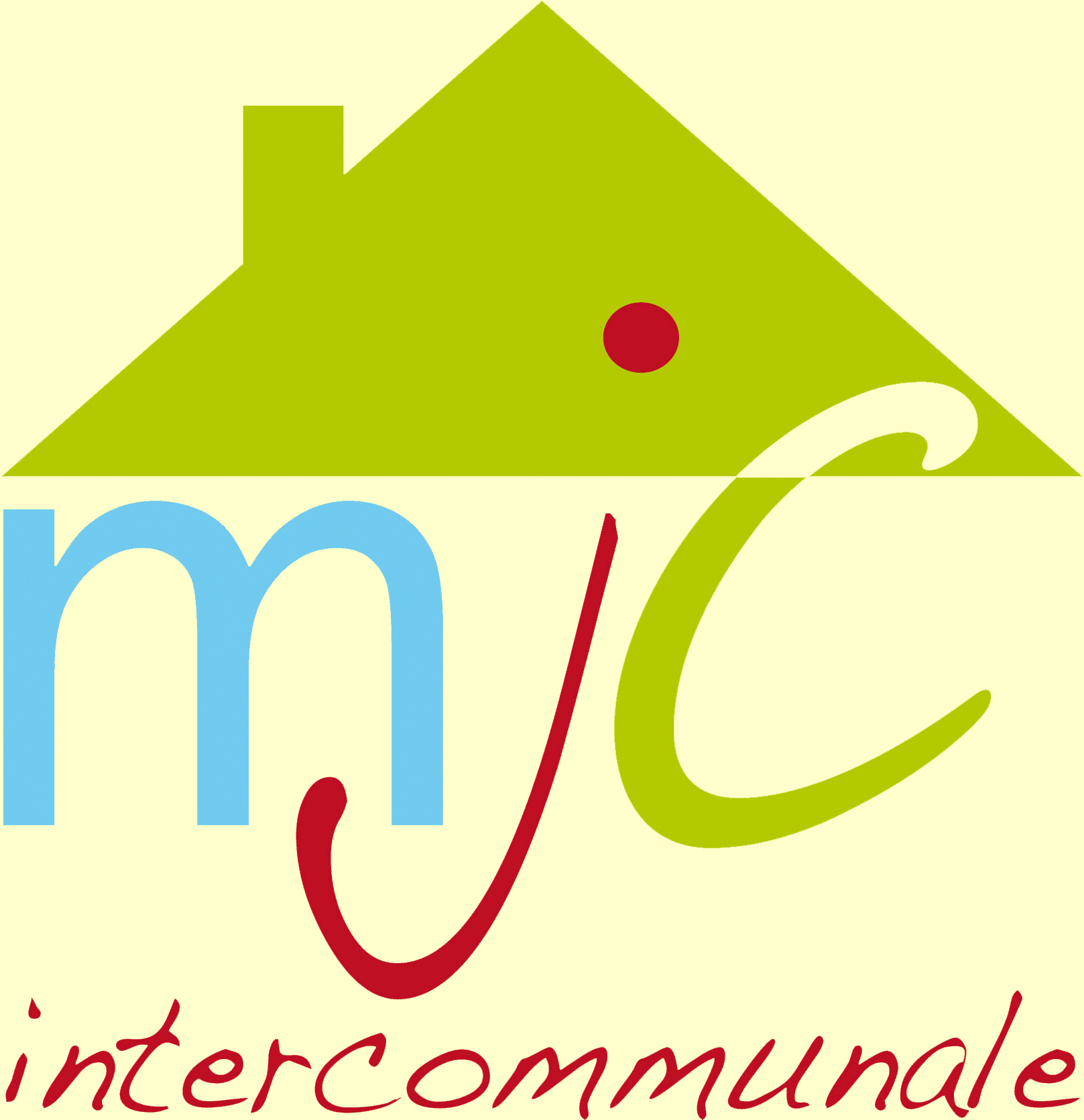 nager – to swim
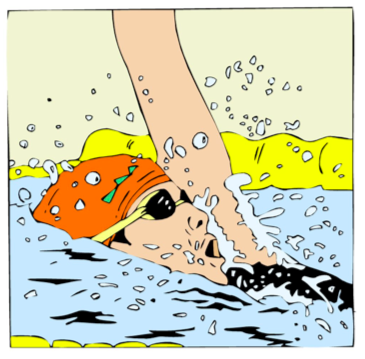 le parc – park
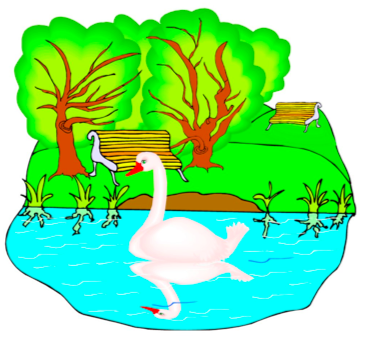 le stade – stadium
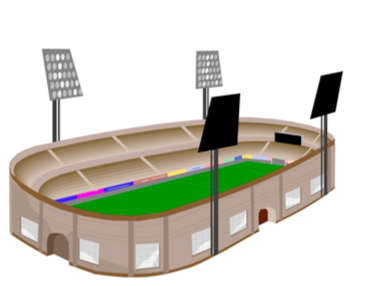 sortir – to go out
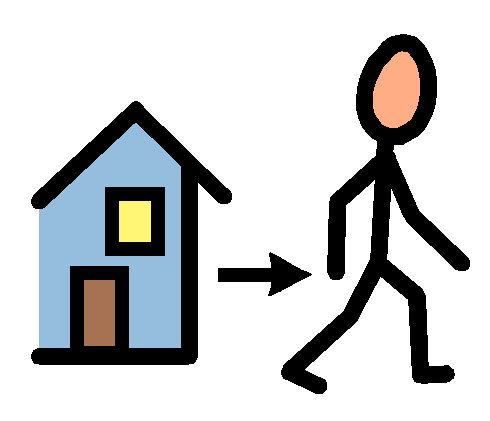 chez moi / à la maison – to or at my house
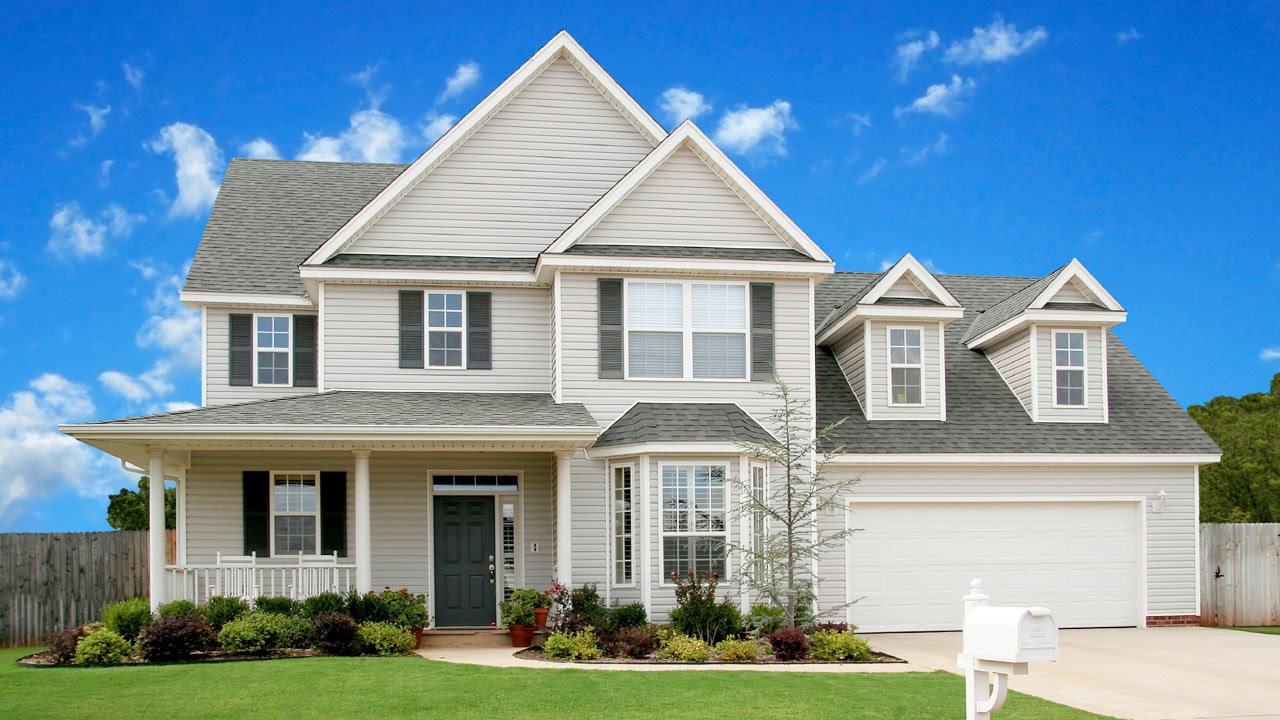 Additional words and phrases
Tu aimes… régulièrement? – Do you usually like to…?
Oui, souvent. – Yes, often.
De temps en temps – From time to time.
Non, rarement. – No, rarely.
Non, jamais. – No, never.
To ask how well you do something
bien – well
assez bien – rather well
très bien – very well
mal – badly
très mal – very badly
To ask about preferences
Tu préfères…? – Do you prefer…?
Tu aimes mieux…? – Do you prefer…?
Quelles sont tes activités préférées? – 
	What are your favorite activities?
ou – or
mais – but
et – and